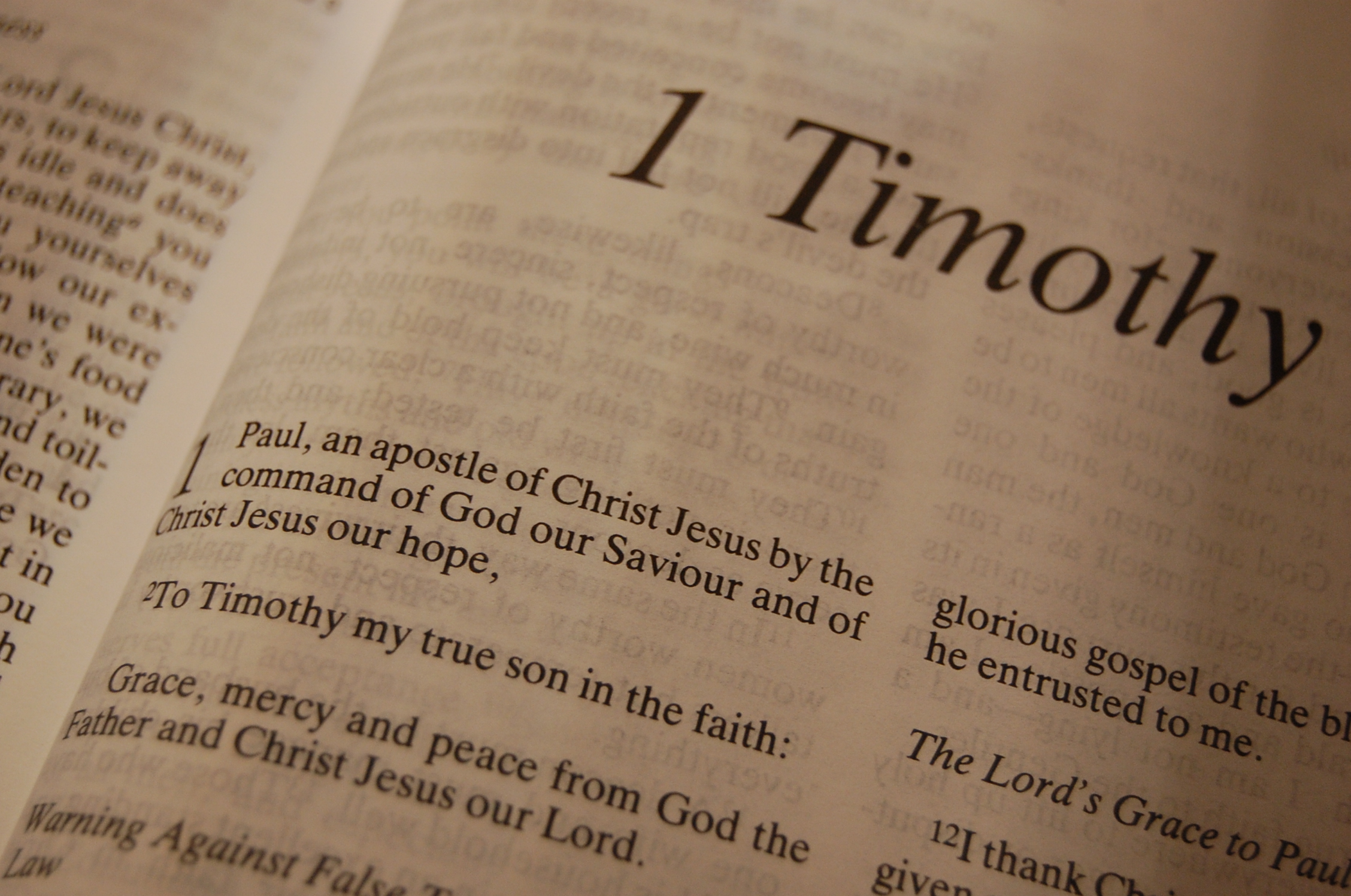 1 Timothy
Chapter 1
1 Timothy 1:1
“Paul, an apostle of Jesus Christ, by the commandment of God our Savior and the Lord Jesus Christ, our hope,”
1 Timothy 1:2
“To Timothy, a true son in the faith: Grace, mercy, and peace from God our Father and Jesus Christ our Lord.”
1 Timothy 1:3
“As I urged you when I went into Macedonia – remain in Ephesus that you may charge some that they teach no other doctrine,”
1 Timothy 1:4
“nor give heed to fables and endless genealogies, which cause disputes rather than godly edification which is in faith.”
[Speaker Notes: “endless genealogies” – Of all historical peoples, the Jews, more than any other, were concerned with genealogies; and coupled with this, the mention of the Ten Commandments, one at a time in order, a moment later, emphatically demands that the false teaching here be understood as Jewish improvisations upon the body of Christian truth. (James Coffman, 137).   

The only benefit to “endless genealogies” was to “cause disputes.”   This does not edify or build up the faith.]
1 Timothy 1:5
“Now the purpose of the commandment is love from a pure heart, from a good conscience, and from sincere faith,”
[Speaker Notes: “purpose” – The aim or the end to which all things relate.

“of the commandment” – a proclaiming or giving a message to; a charge, command

The goal or purpose of giving the instructions (commandment) to Timothy and the church is:

	“love” – affection, good-will, benevolence
	“pure” – free from everything which is false, sincere
	“heart” – inner man; sincerely, truly
	“good” – pleasant, agreeable, joyful, happy
	“conscience” – free from guilt
	“sincere” – undisguised
	“faith” – in reference to Christ, it denotes a strong and welcome conviction or belief that Jesus is the Messiah, through whom we obtain eternal salvation in the Kingdom of God]
1 Timothy 1:6
“from which some, having strayed, have turned aside to idle talk,”
[Speaker Notes: “having strayed” – to deviate from, miss the mark

“have turned aside” – to turn off or aside

“to idle talk” – vain talking, empty talk, foolish talking]
1 Timothy 1:7
“desiring to be teachers of the law, understanding neither what they say nor the things which they affirm.”
[Speaker Notes: Paul warns Timothy that there are teachers in the church who desire to be teachers of the law.  They coveted the respect and influence which was ever paid to the acknowledged teachers of the law of Moses, but they utterly failed to understand the real meaning of that law (Shepherd, 127).  These teachers might have desired to be teachers of the Old Law but what they failed to understand was that the old law had been completed and nailed to the cross by Christ.  Paul wrote, “having wiped out the handwriting of requirements that was against us.  And He has taken it out of the way, having nailed it to the cross” (Colossians 2:14).]
1 Timothy 1:8
“But we know that the law is good if one uses it lawfully,”
1 Timothy 1:9
“knowing this: that the law is not made for a righteous person, but for the lawless and insubordinate, for the ungodly and for sinners, for the unholy and profane, for murderers of fathers and murderers of mothers, for manslayers,”
[Speaker Notes: The Old Law was good for its purposes.  Paul goes through certain Ten Commandments to prove this point.

	“unholy and profane” – could be in reference of the first three commandments of the old law
		1.  You shall have no other gods before me 
		2.  You shall not make for yourself a carved image
		3.  You shall not take the name of the Lord your God in vain

	“murderers of fathers and murderers of mothers” 
		5.  Honor your father and your mother

	“manslayers”
		6.  You shall not murder]
1 Timothy 1:10
“for fornicators, for sodomites, for kidnappers, for liars, for perjurers, and if there is any other thing that is contrary to sound doctrine,”
[Speaker Notes: Paul continues the 10 Commandments 

	“for fornicators, for sodomites”
		7.  You shall not commit adultery

	“for kidnappers”
		8.  You shall not steal

	“for liars, for perjurers” 
		9.  You shall not bear false witness against your neighbor]
1 Timothy 1:11
“according to the glorious gospel of the blessed God which was committed to my trust.”
1 Timothy 1:12
“And I thank Christ Jesus our Lord who has enabled me, because He counted me faithful, putting me into the ministry.”
1 Timothy 1:13
“although I was formerly a blasphemer, a persecutor, and an insolent man; but I obtained mercy because I did it ignorantly in unbelief.”
[Speaker Notes: “blasphemer” – speaking evil, slanderous, abusive.  Paul did this when he spoke evil of the Way, the Church

“ignorantly” – Paul did not know in that he did not belief that Jesus Christ was the Messiah until his encounter on the road to Damascus (Acts 9, 22).]
1 Timothy 1:14
“And the grace of our Lord was exceedingly abundant, with faith and love which are in Christ Jesus.”
[Speaker Notes: “Grace”
	1.  “exceedingly abundant” – to possess in excess, overflows

“with faith” – the instruction concerning the necessity of faith

“love” – benevolence; good will in Christ Jesus]
1 Timothy 1:15
“This is a faithful saying and worthy of all acceptance, that Christ Jesus came into the world to save sinners, of whom I am chief.”
[Speaker Notes: “that Christ Jesus came into the world to save sinners” – Luke 19:10

“of whom I am chief” – 
	1.  His sin was chief in the sense of the zeal and avid delight in which he pursued it
	2.  It was greatest in the diabolical results that would have been achieved if he had continued in it, his purpose was to destroy the church
	3.  Paul was the chief of sinners because his sin was against Christ Himself in the person of His spiritual body on earth
	4.  He was the chief of sinners in the matter of his marvelous abilities, super intellectual powers, unswerving zeal and persistent determination in the threat of his operations against God’s purpose on earth in Christ
	5.  He was the foremost among sinners because of the particular historical position which his persecutions held in the very beginning od Christianity]
1 Timothy 1:16
“However, for this reason I obtained mercy, that in me first Jesus Christ might show all longsuffering, as a pattern to those who are going to believe on Him for everlasting life.”
[Speaker Notes: Through the example of Paul, he shows that God will forgive anyone of any sin.  

“pattern” – Paul was giving the people a pattern to follow; his conversion.  Paul believed in Jesus, repented of his sins and was baptized into Christ.  That is the example or pattern that we all must follow. (Acts 22:16).]
1 Timothy 1:17
“Now to the King eternal, immortal, invisible, to God who alone is wise, be honor and glory forever and ever.  Amen.”
[Speaker Notes: “King” – Jesus Christ]
1 Timothy 1:18
“This charge I commit to you, son Timothy, according to the prophecies previously made concerning you, that by them you may wage the good warfare,”
[Speaker Notes: “wage the good warfare” – These were appropriate words for Christians living in the age of the great persecution under Nero, soon to break upon the defenseless church.  The metaphor of a man at war was employed again and again by Paul.]
1 Timothy 1:19
“having faith and a good conscience, which some having rejected, concerning the faith have suffered shipwreck,”
[Speaker Notes: “concerning the faith have suffered shipwreck” – by rejecting the faith some have destroyed the gospel message and have been lost, being drowned into the world]
1 Timothy 1:20
“of whom are Hymenaeus and Alexander, whom I delivered to Satan that they may learn not to blaspheme.”
[Speaker Notes: “Hymenaeus” – He is most likely the same one named by Paul in 2 Timothy 2:17.  

“Alexander” – might or might not be the same Alexander mentioned by Paul in 2 Timothy 4:14.  Some do not believe they are the same.  While other tend to think they are.  Remember names are not exclusive to one person.  Just like there are two popular “John” in the New Testament.  

“delivered to satan” – There are two possibilities:
	1.  They were withdrawn from the church
	2.  They were literally delivered to the power of satan.  Not killed but given over to satan’s power so that satan might torment them until they learned “not to blaspheme.”  

This is similar to the instructions given to the church at Corinth in 1 Corinthians 5:5.  

“learn not to blaspheme” – did they learn not to blaspheme?  
	1.  If both are the same in 2 Timothy 2:16-18 then no they did not learn.
	2.  On the contrary it seems that the one delivered to satan in 1 Cor. 5:5 did learn and repent according to 2 Cor. 2:5-8]